Contractor’s ExemptionLegislative Act No. 2013-205
Effective 
1/1/2014
Rule 810-6-3-.77
Exemption for Certain Purchases by Contractors and Subcontractors in Conjunction with Construction Contracts with Certain Governmental Entities
Act 2013-205 (HB 419)Governmental Entity Project (Contractor’s) Sales and Use Tax Exemption
This act provides a sales and use tax exemption for contractors and subcontractors on purchases of building materials, construction materials and supplies, and other tangible personal property that becomes part of the structure that is the subject of a written contract for and on behalf of exempt governmental entities, with the exception of any highway, road, or bridge project.
Governmental Entity Defined
The State of Alabama and its political subdivisions
 including a county, a municipality, and an industrial or economic development board or authority. 
 
An educational institution of any of the foregoing Alabama political subdivisions 

including a public college or university, a county or a city board of education, and the State Board of Education.
  
Please note that this term does not include the federal government.
Not Exempt
Federal government
Governmental entity that is not itself exempt from Alabama sales and use taxes
Highway, road, and bridge jobs on the behalf of any governmental entity
Tangible personal property not incorporated into real property such as supplies, equipment, etc
Private schools
Public corporations created by Acts of Legislature—even if exempt from sales and use taxes
Out-of-state governmental entities
Overview of Procedure
Governmental entity shall complete  application EXC-01  for a sales and use tax certificate of exemption (STC-1) for each tax exempt project
Contractors and subcontractors licensed by the State Licensing Board for General Contractors shall also apply for STC-1
STC-1 for making qualified purchases for the project listed on the certificate
Procedure
Exempt Entities are required to submit an application for each project and a unique project number will be assigned to each project.
Exempt Entities are required to provide a copy of the contract for each project.
The General Contractor is required to provide a copy of the contract showing they were awarded the bid in addition to a list of all subcontractors working on the project. 
In the event that the list of subcontractors changes, the General Contractor is required to notify the Department within 30 days of changes.
The General Contractor and every subcontractor working on a qualifying project will be required to apply for an exemption certificate for each project.
Consumer Use Monthly Reporting Requirements
Contractors/subcontractors will be assigned Consumer Use Tax accounts where monthly filing will be required.

Separate entries will be made for each exempt project which identify monetary material amounts that are purchased tax free using the certificate of exemption.
Effective Dates
Effective Date: Oct. 1, 2013. For contracts entered into on Jan. 1, 2014, and thereafter. 

This act will not apply to any contract entered into prior to Jan. 1, 2014, nor to change orders or contract extensions, including revised, renegotiated, or altered contracts, when the original contract was entered into prior to Jan. 1, 2014.
Appeals Process
If Department denies exemption:

Contractor may appeal in accordance with 40-2A-8.
Contractor’s Responsibilities
Maintain records sufficient to document the tax exempt status of qualified purchases
Must make a report of all exempt purchases to the Department in the manner prescribed by the Department
Report of exempt purchases prerequisite to renewal of a certificate of exemption
Failure will result in an assessment against the contractor and/or sub for the amount of sales & use taxes on any items purchased with the certificate
Contractor’s Failure to File Reports of Purchases
Department is reminding contractors to report
If warning letter goes unheeded, follow-up letter to notify contractor and exempt governmental unit (owner of project) of the contractor’s non-compliance
Last resort – Revoke contractor’s exemption certificate
Job remains exempt to all other qualified contractors that are in compliance
Dual Businesses
Dual businesses are required to apply for sales and use tax certificate of exemptions per job
Reporting requirements must be complied with
Penalties
Intentional misuse, in addition to actual sales or use tax due, subject to civil penalties
A minimum of $2,000 or 2 times any state and local sales or use tax due for the property and, 
Based on the contractor's or subcontractor's willful misuse of the certificate of exemption, may be barred from the use of any certificate of exemption on any project for up to two years
Right to appeal in accordance with Section 40-2A-8, Code of Alabama 1975
Governmental Entity Project (Contractor’s) Sales & Use Tax Exemption Application
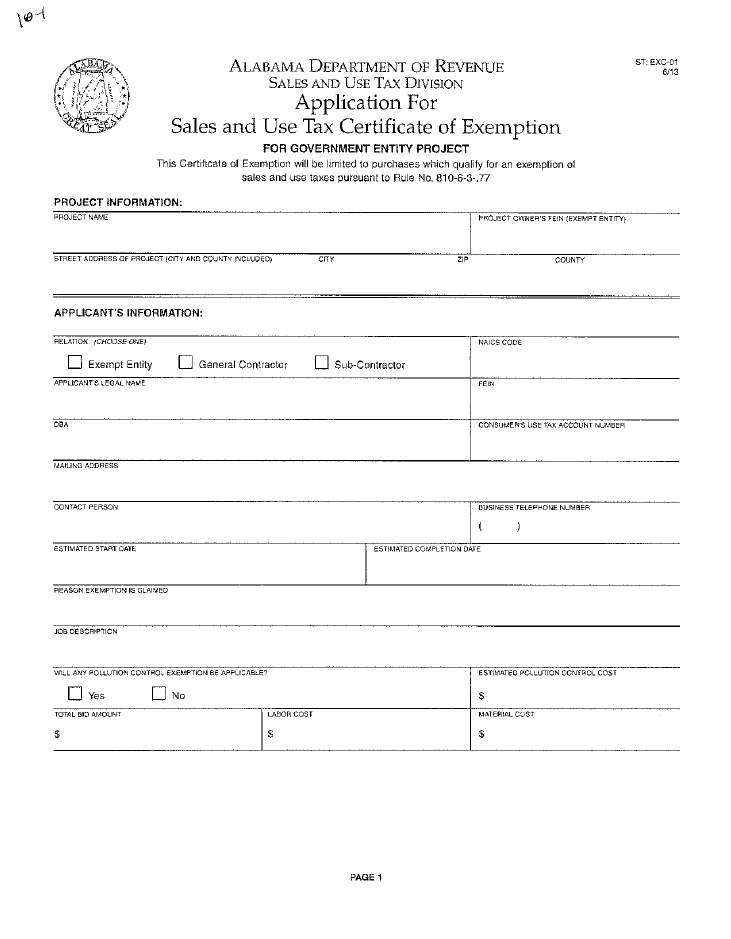 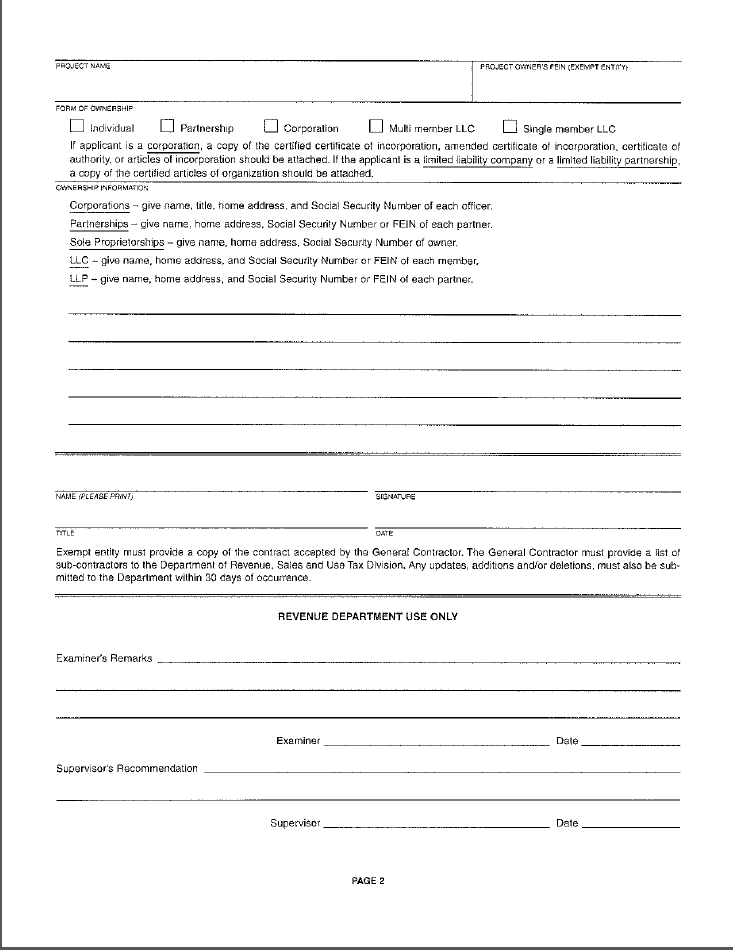 Governmental Entity Project (Contractor’s) Sales & Use Tax Certificate of Exemption
How Contractor’s Exemption Can Affect Utility Contractors
Expands exempt items used on pollution control jobs in respect to qualified exempt governmental entities that have applied and been approved for the contractor’s exemption
Exception:  Road and bridges that are a part of a DOT road project 
Agency agreements can still be entered into for non-qualifying jobs
Contractor’s Exemption/Pollution Control Projects--Qualified Governmental Entities
Will all permanent materials installed inside the facility fenced area be tax exempt, including asphalt or concrete parking areas used solely for the treatment facility?

Answer:  Yes
Further Clarification
If there is a separate contract for water/sewer work, the contract including limited road work performed by the utility contractor would qualify for the “governmental entity contractor’s exemption” and ALDOT and the contractor would be required to obtain the exemption certificate to participate in that exemption and anything becoming a part of the “structure” would be exempt.
If there is no separate contract for the water/sewer work, the contractor and ALDOT could use the Purchasing Agent Agreement and the exemption would be limited to pollution control laws.
Utility Job Contract with an Exempt Governmental Entity
Contractor has a contract with an exempt governmental agency that qualifies for the project exemption.  The job is a utility job installing, moving, replacing, etc. water/sewer facilities.  Part of the contract requires the contractor to lay asphalt and/or perform other road work in order to perform the utility work.  

Even though this contract contains road work, it is a utility contract with the majority of the contract being something other than road work; therefore, the entire contract would qualify for the exemption and would not be ineligible because of the roadwork.  
This would include access roads as long as the work done is a minor part of the contract with the exempt governmental entity and not contract with DOT. 
The entity and the contractor could obtain the exemption certificates for the project.
Exemption Certificates
If claiming an exemption pursuant to the Contractor’s exemption
A sales and use tax certificate of exemption is required per exempt job
Tax due on ancillary buildings, etc. if procedures not followed
The pollution control exemption does not require an exemption certificate but exempt status is limited to pollution control equipment per prior rules
Rural Water Systems: Public Corporations--Not Gov’t Agency
Rural Water Systems can have hundreds of miles of pipe with fewer customers.  These systems often require water booster stations, and depending on the system requirements, some may require a chlorination unit added to help treat the water.
a.   Is the chlorination unit tax exempt?  Yes, primary purpose eliminate bacteria.
b.  If so, would the pump station and apparatus be tax exempt?  No, primary purpose deliver water to customers.
Sewer Systems forQualified Governmental Jobs
The sewer system, including all pipes, pumps, etc. that carry the wastewater from the point the sewer connects to the pipe belonging to the system to the point of discharge, is exempt.
The WWTP, building or structure, and the devices, and identifiable components thereof, acquired primarily for the control, reduction or elimination of water pollution are exempt. 
Equipment that does not have a function in the treatment of the wastewater is exempt. 
Building materials purchased for the construction of the parking lot and fence are exempt.
Important Reminder
The report of exempt purchases shall be a prerequisite to the renewal of a certificate of exemption. 
Failure to report the exempt purchases will result in an assessment against the contractor or subcontractor for sales and use taxes on any items purchased with the certificate of exemption.